Chapter 5
Energy and Chemical Reactions
Thermochemistry
The study of energy changes and transformations related to chemical reactions.

How do we measure and calculate the energy changes that are associated with physical changes and chemical reactions?
What is the relationship between energy changes, heat, and work?
How can we determine whether a chemical reaction is product-favored or reactant-favored at equilibrium?
How can we determine whether a chemical reaction or physical change will occur spontaneously, that is, without outside intervention?
kg m2
1 J = 1
s2
Units of Energy
The SI unit of energy is the joule (J).





Another unit for measuring heat energy is calories
1 calorie = heat required to raise temp. of 1.00 g of H2O by 1.0 °C.
	1000 cal = 1 kilocalorie = 1 kcal
	1 kcal  =  1 Calorie (a food “calorie”)

1 calorie  =  exactly 4.184 J
© 2009, Prentice-Hall, Inc.
Energy & Chemistry
Some Basic Principles
Energy has the capacity to do work or transfer heat (q).
Heat (q) is NOT temperature, temperature is a measure of kinetic energy.
Energy is divided into two basic categories: 
Kinetic energy (the energy associated with motion)
Potential energy (energy that results from an object’s position). 
The law of conservation of energy requires that energy can neither be created nor destroyed. 
However, energy can be converted from one type into another.
Energy & Chemistry
Energy can be divided into two forms:
Kinetic: 	Energy of motion: 
Thermal
Mechanical
Electrical

Potential:	Stored energy:
Gravitational
Electrostatic
Chemical & Nuclear
Energy
Energy is the ability to do work or transfer heat.

Energy used to cause an object that has mass to move is called work.

Energy used to cause the temperature of an object to rise is called heat.
© 2009, Prentice-Hall, Inc.
Definitions: Work
Energy used to move an object over some distance is work.
w = F  d
	where w is work, F is the force, and d is the distance over which the force is exerted.
© 2009, Prentice-Hall, Inc.
Heat
Energy can also be transferred as heat.
Heat flows from warmer objects to cooler objects until thermal equilibrium is achieved.
Temperature: is  a measure of kinetic energy. KE = ½ mv2
© 2009, Prentice-Hall, Inc.
Thermal Equilibrium
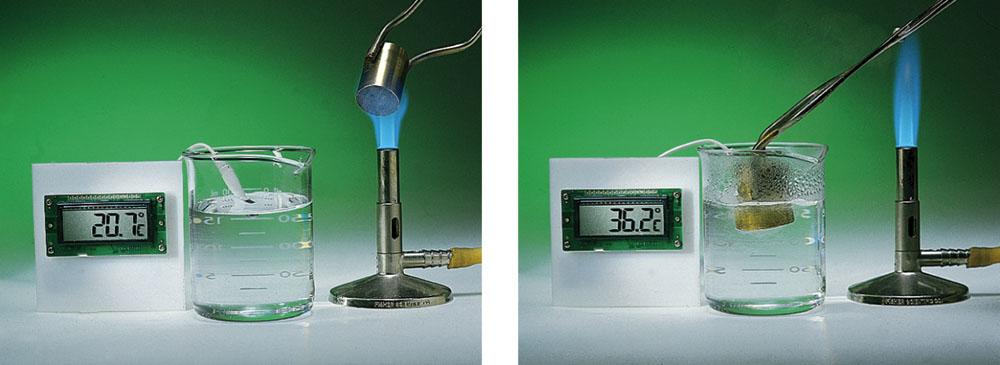 Energy transfer as heat will occur spontaneously from an object at a higher temperature to an object at a lower temperature. 
Transfer of energy as heat continues until both objects are at the same temperature and thermal equilibrium is achieved.
At thermal equilibrium, the object with a temperature increase has gained thermal energy, the object with a temperature decrease has lost thermal energy.
[Speaker Notes: See Chapter 5 Video Presentation Slide 12 & 13]
System & Surroundings
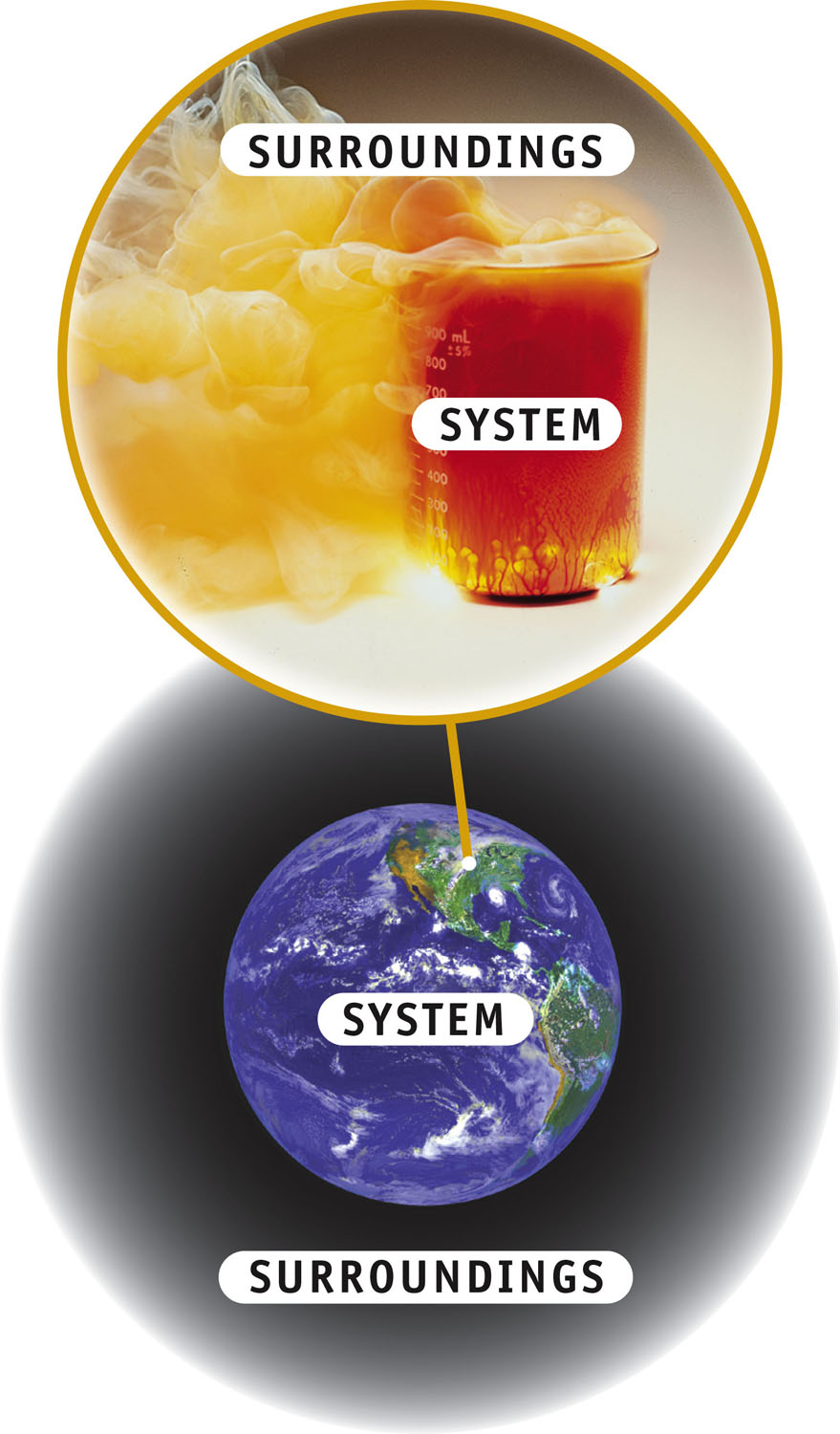 SYSTEM
The object under study
SURROUNDINGS
Everything outside the system
Energy flows between the two
Directionality of Energy Transfer
When energy leaves the system and goes into the surroundings, the process is said to be EXOTHERMIC.
In the case of thermal energy, the temperature of the system decreases. (qsystem < 0)
Tsystem = (Tfinal – Tinitial) < 0
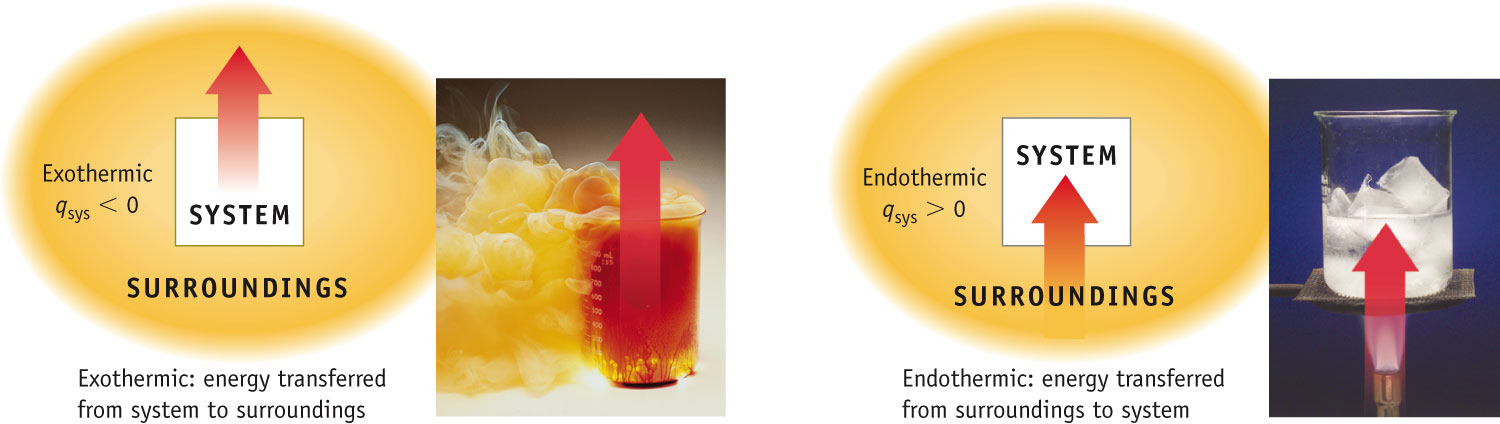 Directionality of Energy Transfer
When energy enters the system and from the surroundings, the process is said to be ENDOTHERMIC.
In the case of thermal energy, the temperature of the system increases. (qsystem > 0) 
Tsystem > 0
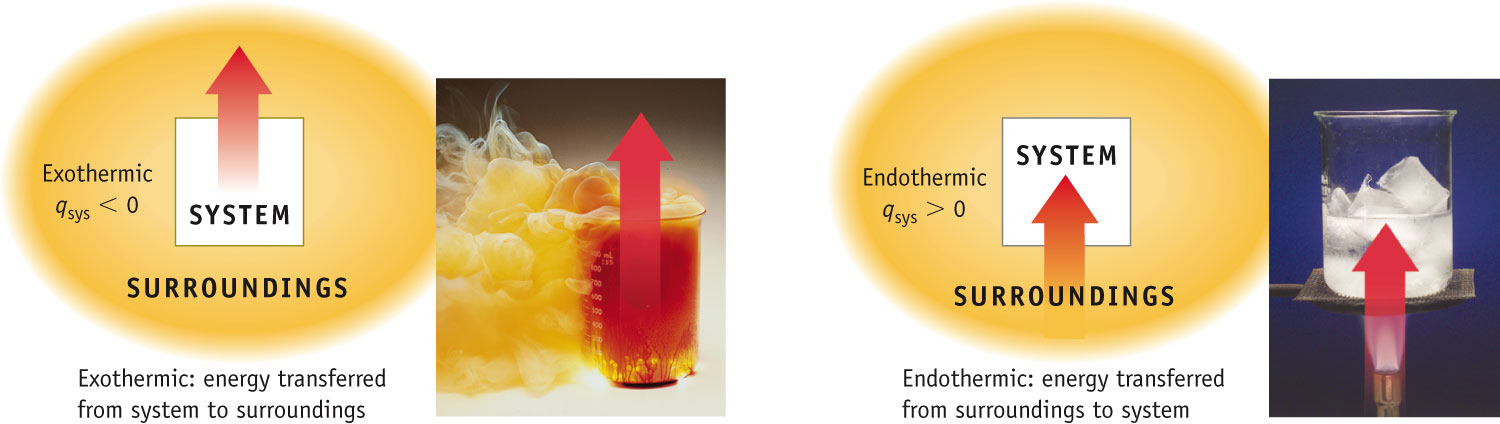 Heat Capacity and Specific Heat
We define specific heat capacity (or simply specific heat) as the amount of energy required to raise the temperature of 1 g of a substance by 1 K.
© 2009, Prentice-Hall, Inc.
Heat & Specific Heat Capacity
When heat is absorbed or lost by a body, the temperature must change as long as the phase (s, g or l) remains constant.
q = heat lost or gained (J)
m = mass of substance (g)
C = the Specific Heat Capacity of a compound
T = Tfinal  Tinitial is the temperature change ( ºC or K)
Specific Heat Capacity Problem:

Determine the specific heat capacity (C) of substance “X” , knowing that when 34.80g of X is heated by 2.54 kJ of energy, the temperature increased from a starting temperature of 20.5 ºC to 40.9 ºC
Answer: 3.58J/g °C
Example Problem:
55.0 g of iron at 99.8 °C is placed into into 225 g water at initially at 21.0 °C.
At thermal equilibrium, the water and iron are both at 23.1 °C
What is the specific heat capacity of the metal?
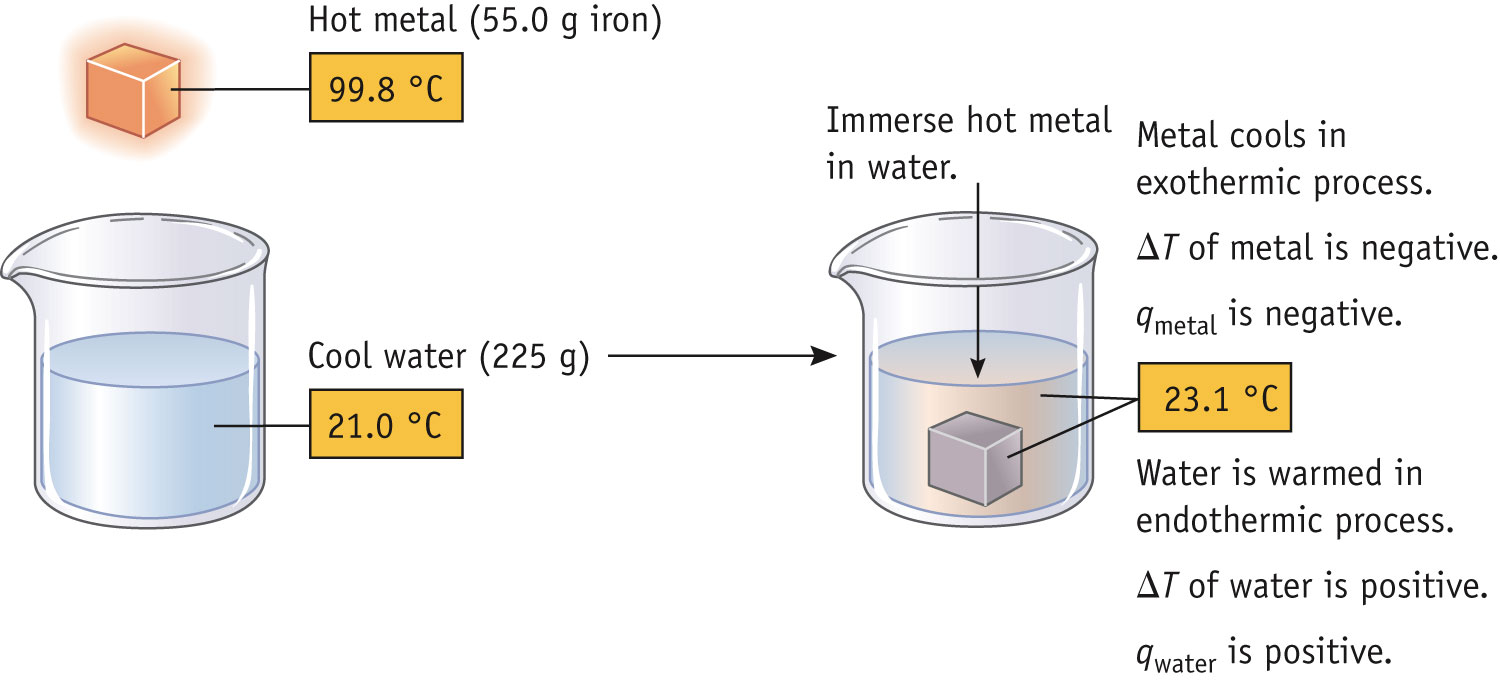 Energy & Changes of State
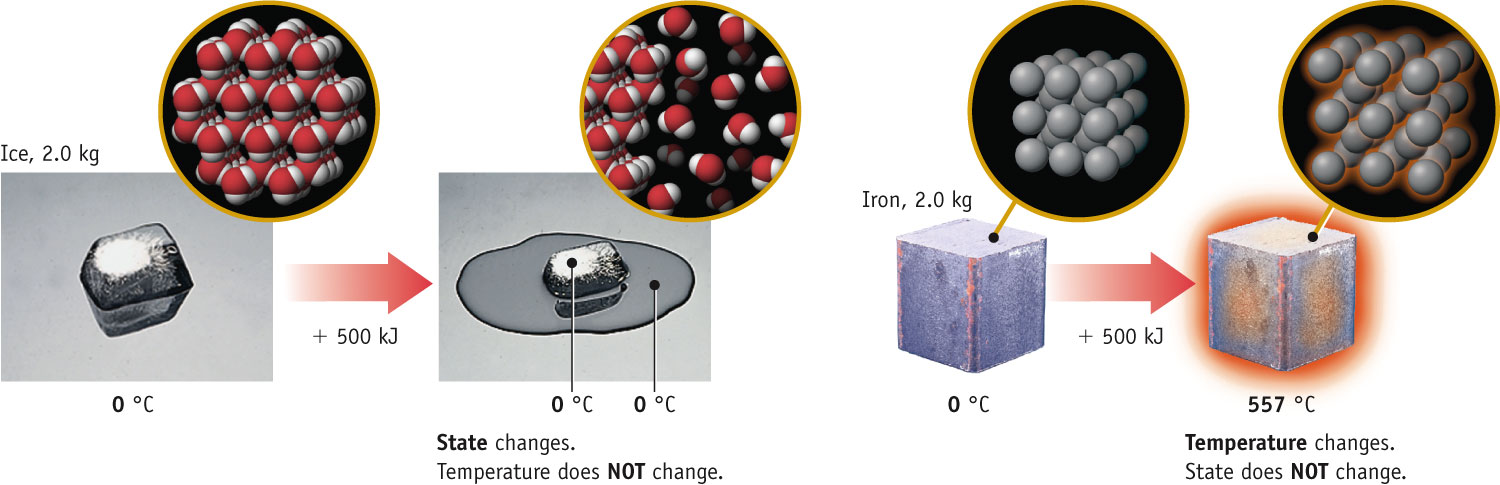 When matter absorbs heat, its temperature will rise until it undergoes a Phase Change.
The matter will continue to absorb energy, however during the phase change its temperature remains constant: Phase changes are “Isothermal” processes.
[Speaker Notes: See Chapter 5 Video Presentation Slide 14]
Energy Transfer & Changes of State
Some changes of state (phase changes) are endothermic:
When you perspire, water on your skin evaporates.
This requires energy.
Heat from your body is absorbed by the water as it goes from the liquid state to the vapor state, as a result you cool down.
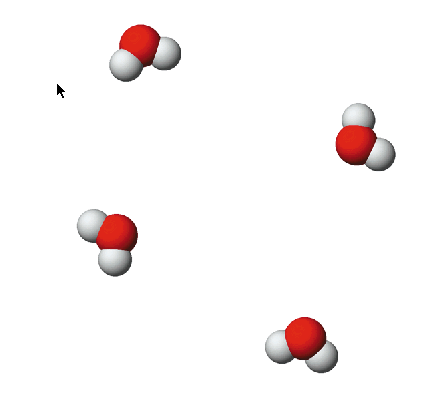 + energy
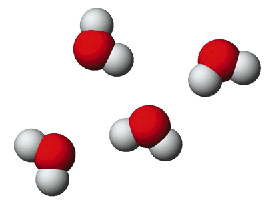 Heating/Cooling Curve for Water
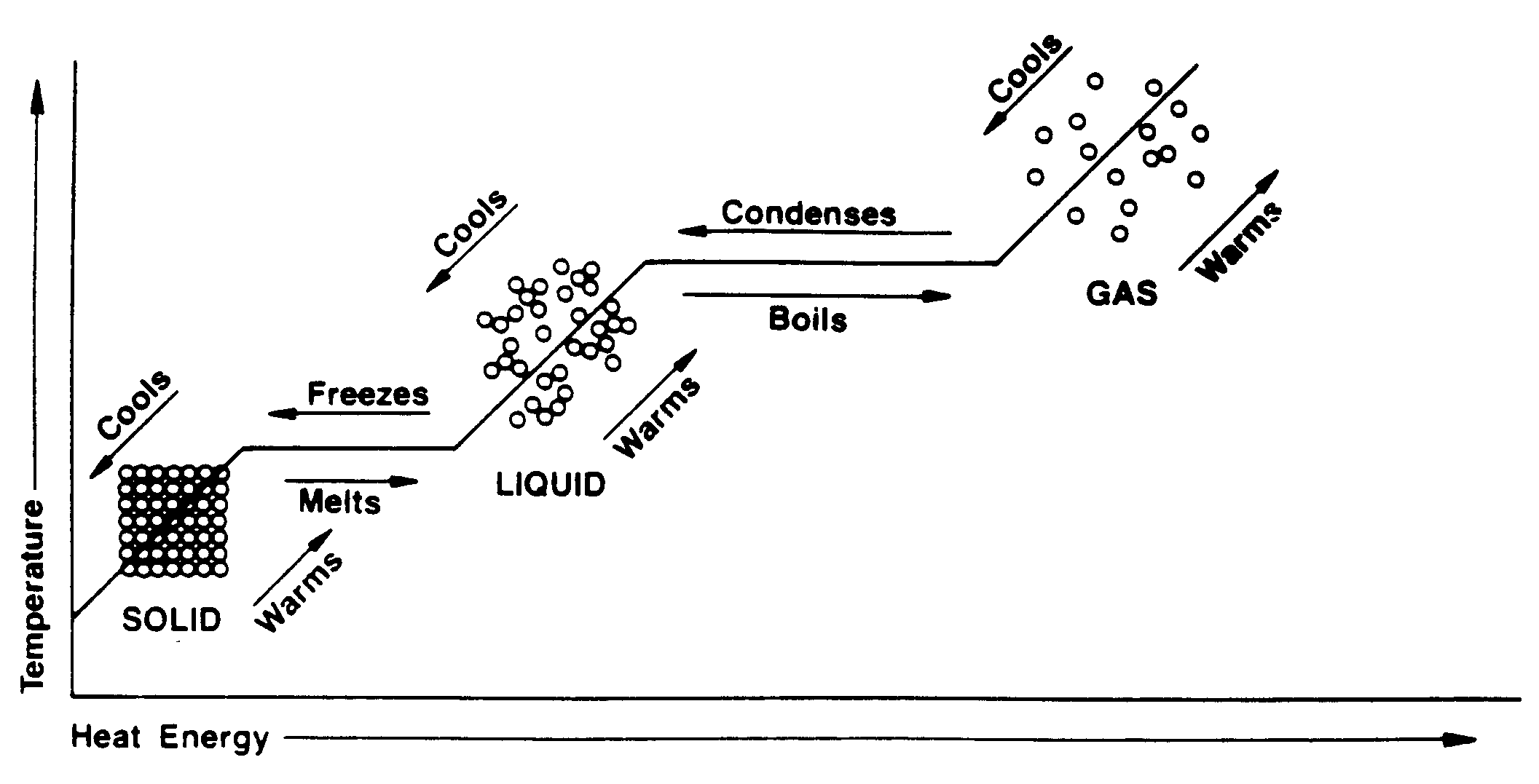 Energy and phase change:
Specific heat ice:
2.06 J/gC

Specific heat water:
4.18J/g C

Specific heat steam:
2.02J/g C

H fusion:
335J/g

 H vaporization:
2260J/g
Note:  solid  liquid gas  is an Endothermic process (heat is absorbed)
Changes in States of Matter
How much energy is required to melt 100.g ice at O C, knowing that the ΔHfusion= 335J/g

How much energy is required to heat 100.g of water from 0C to 100 C knowing that the specific heat of water is 4.184 J/g°C?

Calculate the energy required to melt 100.g of ice and raise the temperature to 100°C.
First Law of Thermodynamics
Energy is neither created nor destroyed.
In other words, the total energy of the universe is a constant; if the system loses energy, it must be gained by the surroundings, and vice versa.
Energy can be converted from one type into another.
© 2009, Prentice-Hall, Inc.
Changes in Internal Energy
When energy is exchanged between the system and the surroundings, it is exchanged as either heat (q) or work (w).
That is, E = q + w.
© 2009, Prentice-Hall, Inc.
E, q, w, and Their Signs
© 2009, Prentice-Hall, Inc.
Exchange of Heat between System and Surroundings
When heat is absorbed by the system from the surroundings, the process is endothermic.
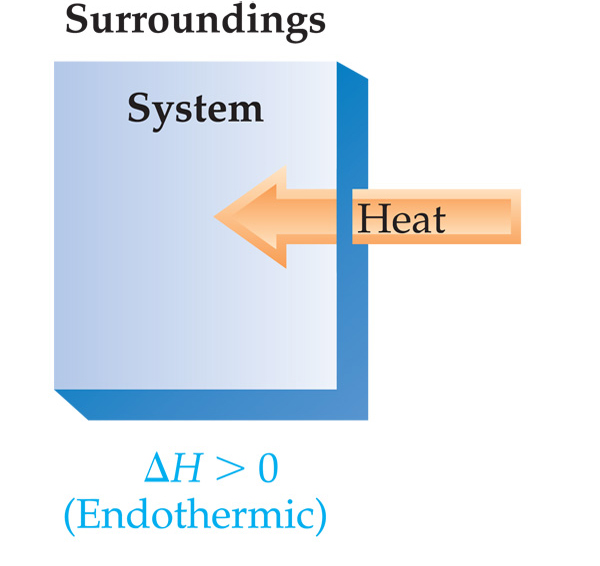 © 2009, Prentice-Hall, Inc.
Exchange of Heat between System and Surroundings
When heat is absorbed by the system from the surroundings, the process is endothermic.
When heat is released by the system into the surroundings, the process is exothermic.
© 2009, Prentice-Hall, Inc.
State Functions
Usually we have no way of knowing the internal energy of a system; finding that value is simply too complex a problem.
© 2009, Prentice-Hall, Inc.
State Functions
The internal energy of a system is independent of the path by which the system achieved that state.
In the system below, the water could have reached room temperature from either direction.
© 2009, Prentice-Hall, Inc.
State Functions
Usually we have no way of knowing the internal energy of a system; finding that value is simply too complex a problem
Therefore, internal energy is a state function.
It depends only on the present state of the system, not on the path by which the system arrived at that state.
And so, E depends only on Einitial and Efinal.
© 2009, Prentice-Hall, Inc.
Work
Usually in an open container the only work done is by a gas pushing on the surroundings (or by the surroundings pushing on the gas).

w = -PV
© 2009, Prentice-Hall, Inc.
Work
We can measure the work done by the gas if the reaction is done in a vessel that has been fitted with a piston.
				w = -PV
© 2009, Prentice-Hall, Inc.
Enthalpy
If a process takes place at constant pressure (as the majority of processes we study do) and the only work done is this pressure-volume work, we can account for heat flow during the process by measuring the enthalpy of the system.

Enthalpy is the internal energy plus the product of pressure and volume:
© 2009, Prentice-Hall, Inc.
H = E + PV
Enthalpy
When the system changes at constant pressure, the change in enthalpy, H, is
				H = (E + PV)

This can be written
				H = E + PV
© 2009, Prentice-Hall, Inc.
Enthalpy
Since E = q + w and w = -PV, we can substitute these into the enthalpy expression:
				H = E + PV
				H = (q+w) − w 
				H = q
So, at constant pressure, the change in enthalpy is the heat gained or lost.
© 2009, Prentice-Hall, Inc.
Enthalpy of Reaction
H, is called the enthalpy of reaction, or the heat of reaction.
	
The change in enthalpy, H, is the enthalpy of the products minus the enthalpy of the reactants: 

H = Hproducts − Hreactants
© 2009, Prentice-Hall, Inc.
The Truth about Enthalpy
Enthalpy is an extensive property.
H for a reaction in the forward direction is equal in size, but opposite in sign, to H for the reverse reaction.
H for a reaction depends on the state of the products and the state of the reactants.
© 2009, Prentice-Hall, Inc.
Enthalpy of reaction:
For the reaction:
S(s) + O2(g)  SO2(g)   ΔH° = -296 kJ/mole

How much heat is evolved when 275g sulfur is burned in excess O2?

How much heat is evolved when 150.g of sulfur dioxide is produced.

How much energy (kJ) would be required to reverse this reaction?
Constant Pressure Calorimetry
Because the specific heat for water is well known (4.184 J/g-K), we can measure H for a chemical or physical process with this equation:
q = m  c  T
The insulating calorimeter allows us to make the following comparison:
 - qsystem = +q surrounding
© 2009, Prentice-Hall, Inc.
Calorimetry & reactions
50.0 mL of 0.100M AgNO3 and 50.0 mL of 0.10M HCl are mixed to yield the following reaction:

Ag+ + Cl-  AgCl(s) 

The two solutions are initially at 22.6C and the final temperature is 23.4C.

Calculate the ΔH for this reaction, assuming that the combined solution has a mass of 100. g and a specific heat of 4.184 J/g C
Bomb Calorimetry
Reactions can be carried out in a sealed “bomb” such as this one.
The heat absorbed (or released) by the water is a very good approximation of the enthalpy change for the reaction.
© 2009, Prentice-Hall, Inc.
Bomb Calorimetry
Because the volume in the bomb calorimeter is constant, what is measured is really the change in internal energy, E, not H.
For most reactions, the difference is very small.
© 2009, Prentice-Hall, Inc.
Bomb Calorimetry
0.1964g sample of quinone (C6H4O2) is burned in a bomb calorimeter that has a heat capacity of 1.56 kJ/°C. 

The temperature of the calorimeter increased by 3.2°C. 
 
Calculate the energy of combustion of quinone per gram and per mole
Hess’s Law
H is well known for many reactions, and it is not always convenient to measure H for every reaction in which we are interested.
However, we can estimate H using published H values and the properties of enthalpy.
Its useful to remember that enthalpy is a state function!
© 2009, Prentice-Hall, Inc.
Hess’s Law
Hess’s law states that “if a reaction is carried out in a series of steps, H for the overall reaction will be equal to the sum of the enthalpy changes for the individual steps.”
© 2009, Prentice-Hall, Inc.
Enthalpies of Formation
An enthalpy of formation, Hf, is defined as the enthalpy change for the reaction in which a compound is made from its constituent elements in their elemental forms.

Ex:     Carbon dioxide:   C(s) + O2(g)  CO2(g)
		   Nitrogen dioxide:  ½ N2(s) + O2(g)  NO2(g)
© 2009, Prentice-Hall, Inc.
Standard Enthalpies of Formation
Standard enthalpies of formation, Hf°, are measured under standard conditions (25 °C and 1.00 atm pressure).
© 2009, Prentice-Hall, Inc.
Calculation of H
We can use Hess’s law in this way:

	H = nHf°products – mHf° reactants 

	where n and m are the stoichiometric coefficients.
© 2009, Prentice-Hall, Inc.
Example of Hess’s Law:   									Hf   for MgO(s)
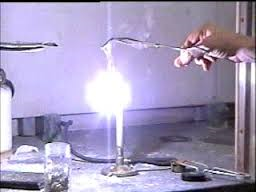 Reaction:  2Mg(s) + O2(g) 2MgO
Enthalpy of formation equation?
Application of  Hess’s Law
Mg(s) + 2HCl(aq)  MgCl2(aq) + H2(g) -444.8 kJ/mol   
MgO(s) + 2HCl(aq)  MgCl2(aq) + H2O(l)  -130.3 kJ/mol
H2(g) + ½ O2(g)  H2O(l)    -285.83 kJ/mol
Hf   for MgO(s) = -601.24 kJ/mol